مرکز مشاوره بيماريهای رفتاری کاشان
آدرس : ميدان امام خمينی، خيابان امام خمينی (ره)- 
مرکز بهداشتی درمانی گلابچی
تلفن 4463344
کليه خدمات در مرکز مشاوره بيماريهای رفتاری 
بصورت رايگان ومحرمانه ارائه می شود.
خدمات عمومی
مشاوره مراجعين
آموزش مراجعين
هدايت برنامه های آموزشی جهت عموم مردم 
تهيه و توزيع فيلم های آموزشی ،پمفلت وتراکت
تشکيل هسته های داوطلب جهت آموزش مردم وترويج رفتارهای سالم
پژوهش های کاربردی درارتباط بابيماريهای رفتاری
خدمات اختصاصی
انجام مشاوره باافراد دارای رفتارپرخطر(آلوده به ويروس ويابيمارايدز)
انجام مشاوره با خانواده های افرادHIV/AIDS
انجام مشاوره وآزمايش داوطلبانه
درمان ضدرتروويروسی
نظام مراقبت ازاچ آی وی وعفونت های آميزشی
ارائه وسايل مناسب پيشگيری از بيماريهای مقاربتی
ارائه سرنگ وسوزن جهت معتادان تزريقی
درمان نگهدارنده بامتادون
استراتژی های سومین برنامه کنترل ایدز کشور
آموزش  و اطلاع رسانی 
تامین سلامت خون
مشاوره و آزمایش داوطلبانه
کاهش آسیب
پيشگيري از انتقال جنسي
مراقبت و درمان بیماریهای آمیزشی
مشاوره، مراقبت و درمان مبتلایان به HIV و خانواده آنها
حمایت و توانمندسازي 
 بر قراری نظام مراقبت اپیدمیولوژیک و مدیریت داده ها
تقویت زیر ساخت های لازم
شعار روز جهانی ایدز سال 92
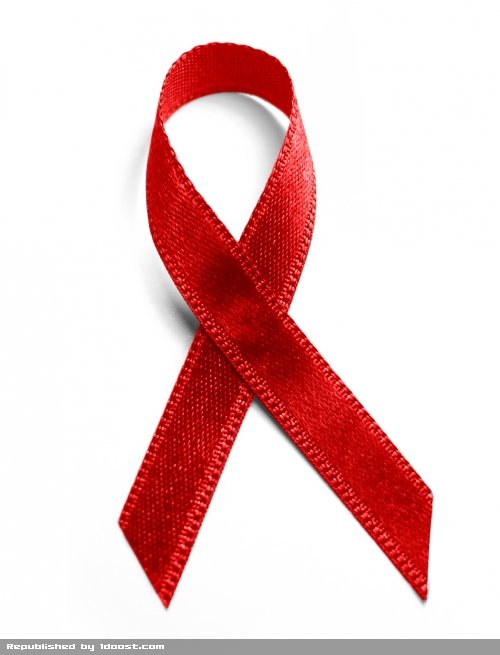 انجام به موقع آزمایش اچ آی وی 
تشخیص زودتر، درمان مؤثرتر
”مرکز مشاوره بیماری های رفتاری پاسخگوی شماست.“